Supporting English Language Learners with College- and Career-Ready Content
Core Advocates Monthly Webinar
April 4, 2018
The webinar will begin shortly.  You may wish to download the handouts (check the tab on your webinar control panel) while you wait.
Introductions
Your hosts from the Field Impact Team
Lynda Nguyen, Team Coordinator
Jennie Beltramini, Teacher Engagement Manager
Janelle Fann, Project Manager
Sandra Alberti, Director
Joanie Funderburk, Manager of Professional Learning
Today’s Presenters
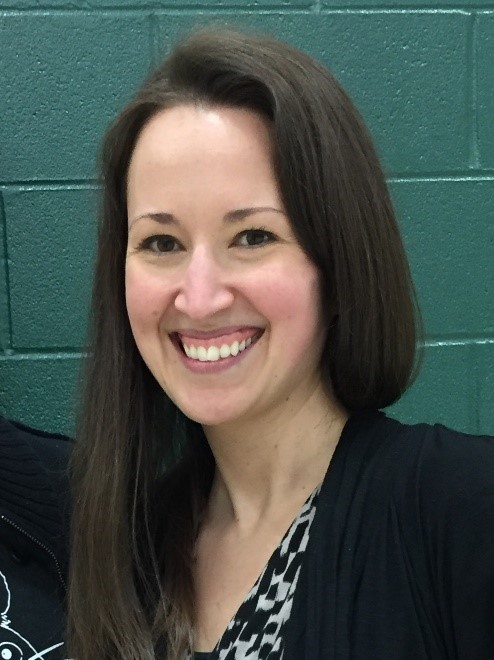 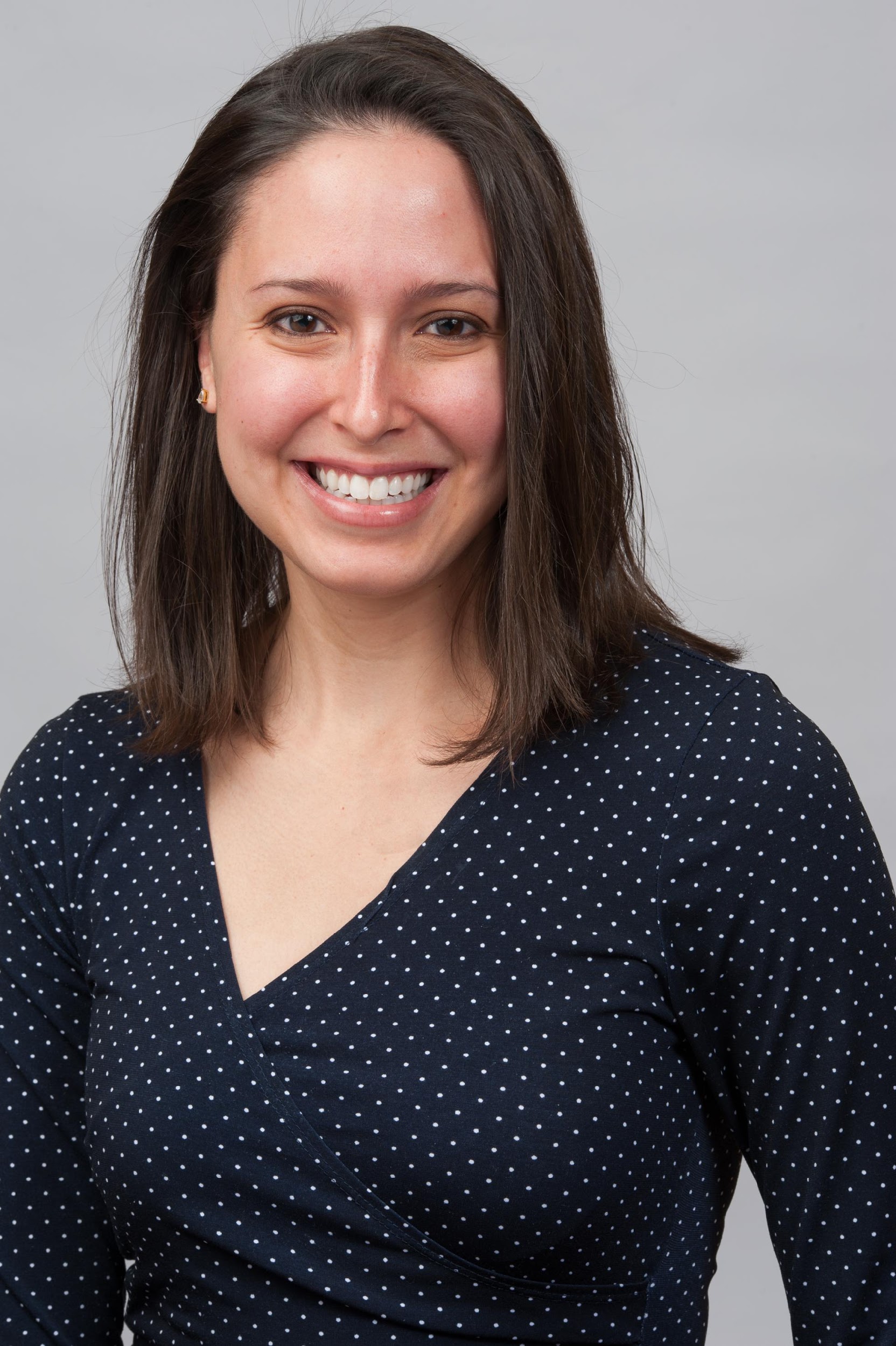 Claire Rivero
Digital Strategy Manager
Project Lead: ELL Adaptation Project
Student Achievement Partners

Tweet @achievethecore
Sarah Webb
ELL and Curriculum Support Specialist
Mad River Local Schools, Ohio


Tweet @MrsWebb1221
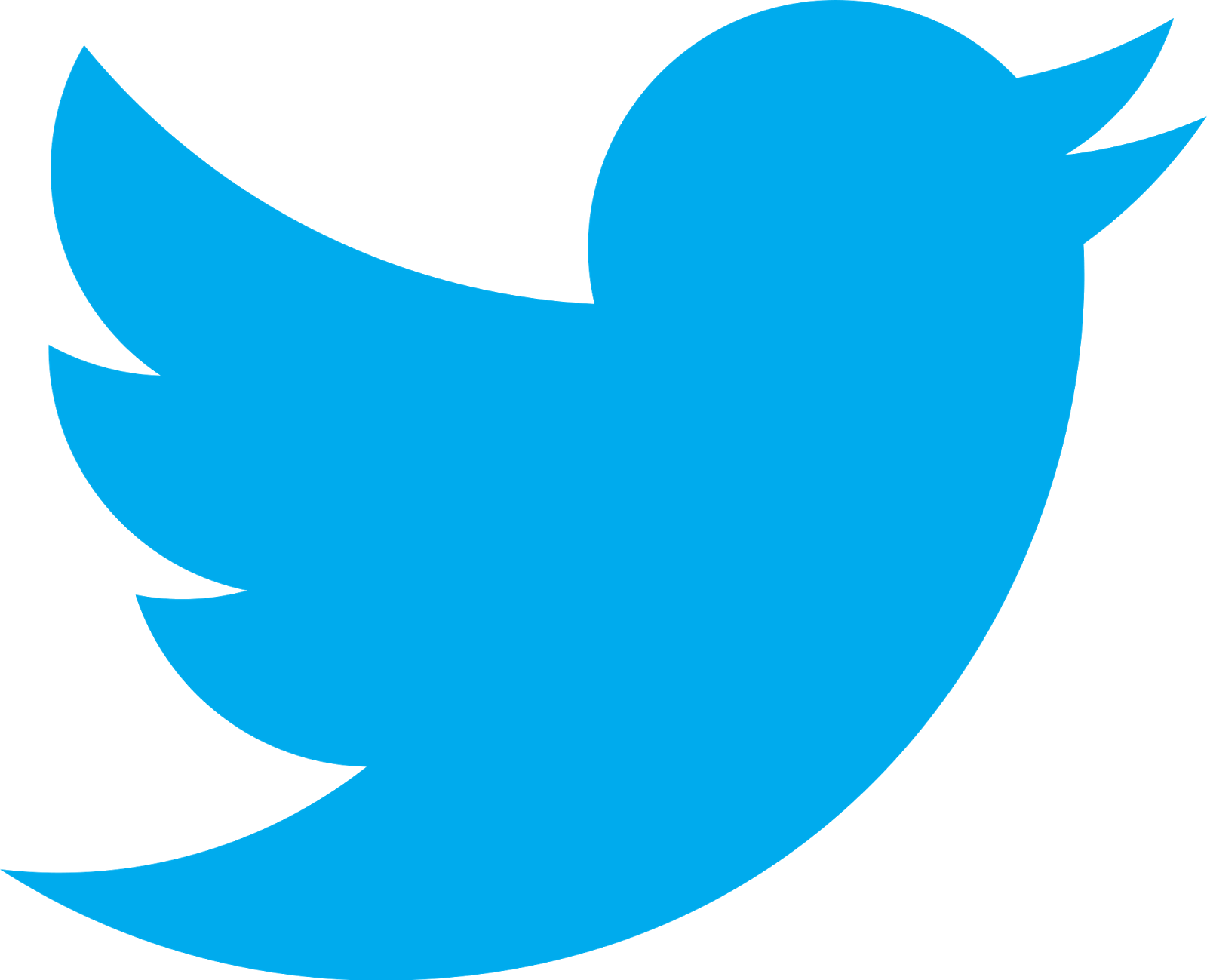 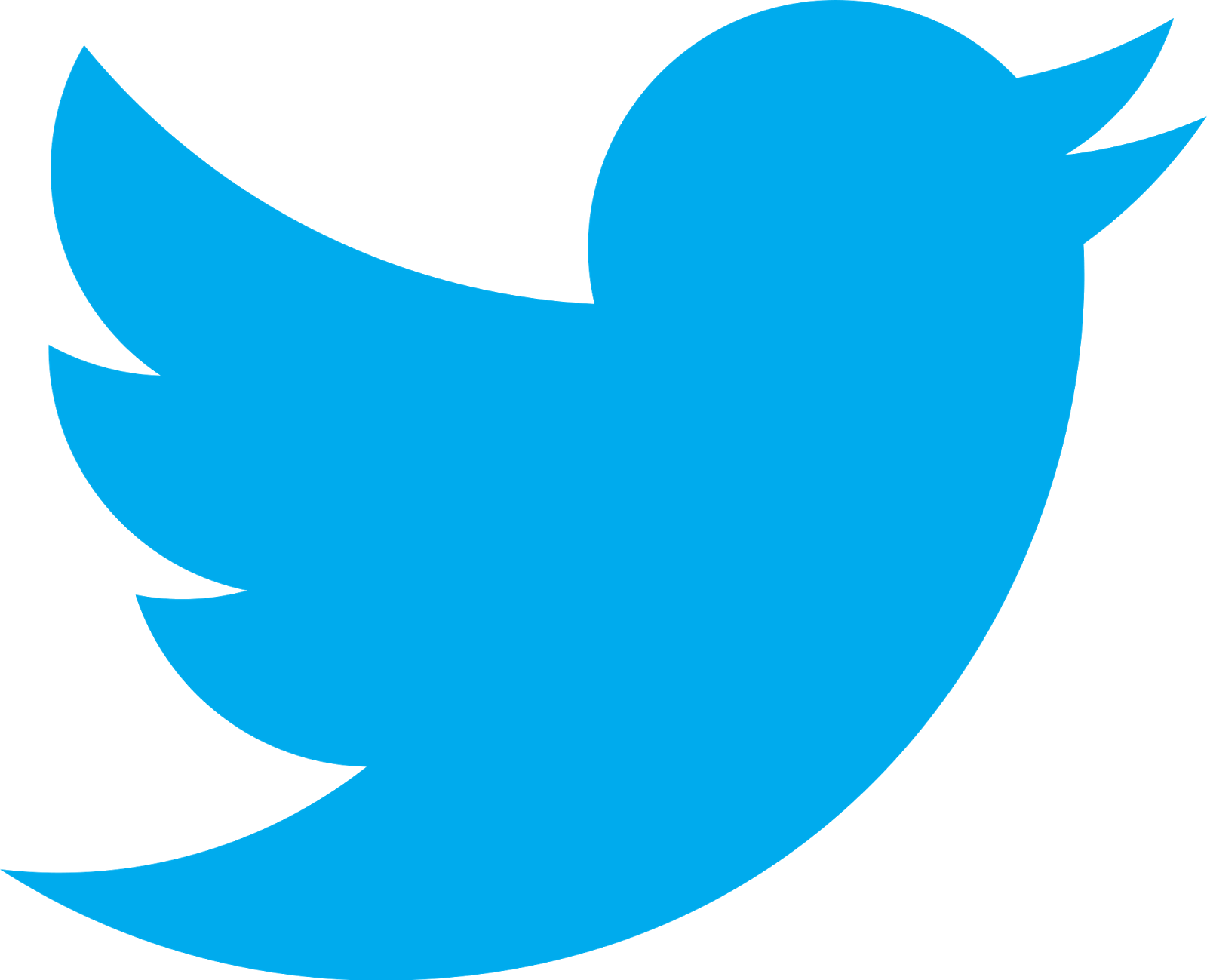 Who are Core Advocates?
Core Advocates are educators who:
Believe in the potential of high-quality standards to prepare all students for college and careers;
Are eager to support their colleagues and communities in understanding and advocating for the college- and career-ready standards, and standards-aligned instruction;
Understand and embrace the Shifts in instruction and assessment required by the college- and career-ready standards
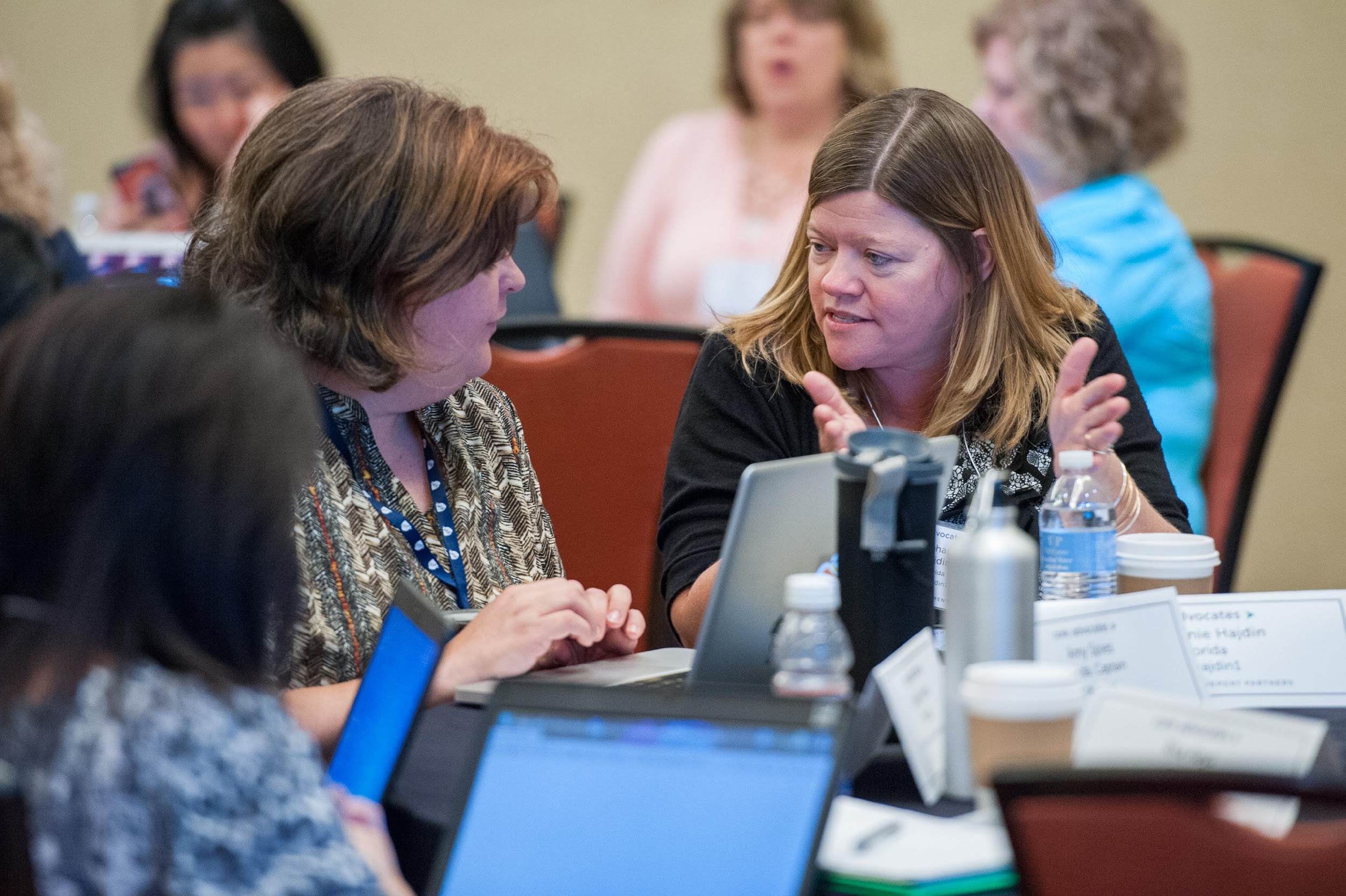 Learn more about us!
Contact Jennie Beltramini (jbeltramini@studentsachieve.net ) or Joanie Funderburk (jfunderburk@studentsachieve.net)
Complete this survey to join our database (and mailing lists): www.achievethecore.org/ca-signup
Visit our website: www.achievethecore.org
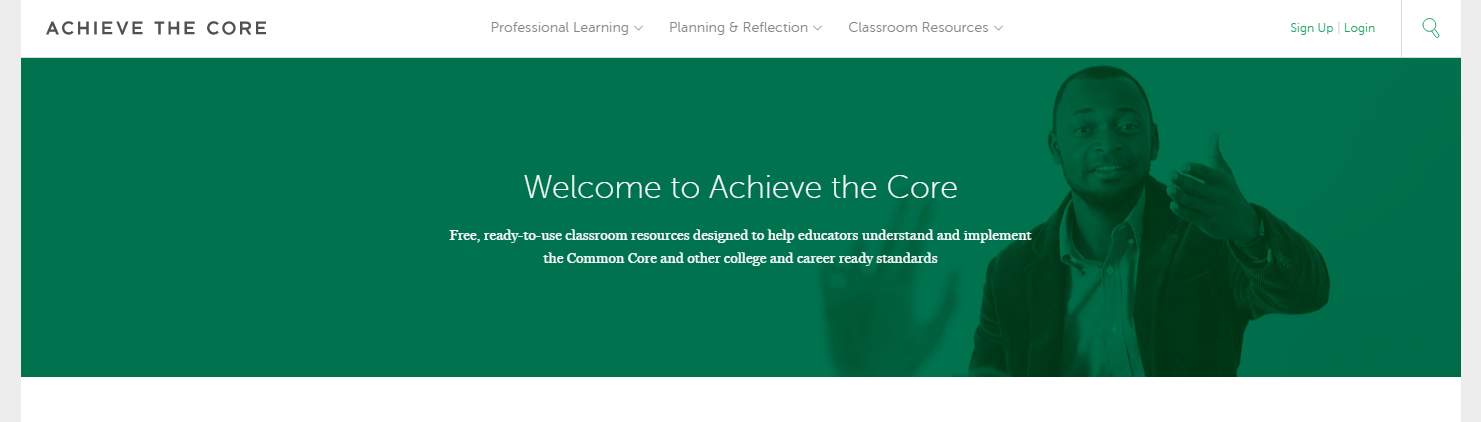 Tweet with us!
Please feel free to tweet during and after the webinar using #coreadvocates


@achievethecore
@JoanieFun, @salberti, @JennieBeltro, @MrsWebb1221
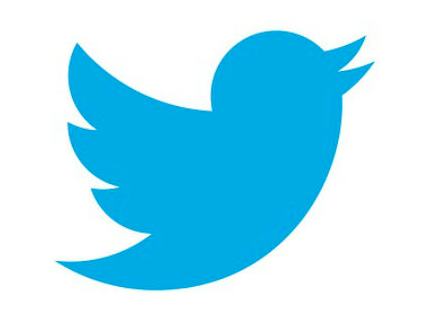 Engage with us!
During the webinar
– Accessing Documents
– Questions option
– Polling
After the webinar
– Survey
– Access to recorded webinar
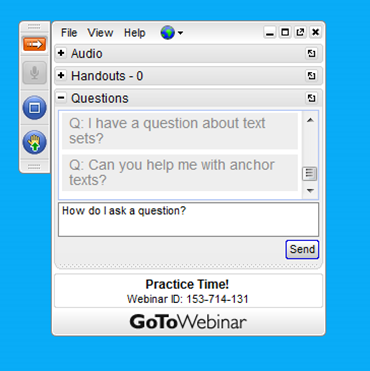 Goals of the webinar
Learn about Student Achievement Partners’ recent work to adapt resources for instruction with English Language Learners (ELLs)

Engage with some specific ideas for ELL instruction in literacy and math

Learn about other resources available to support ELLs in college- and career-ready instruction
Section 1: Why was this work needed?
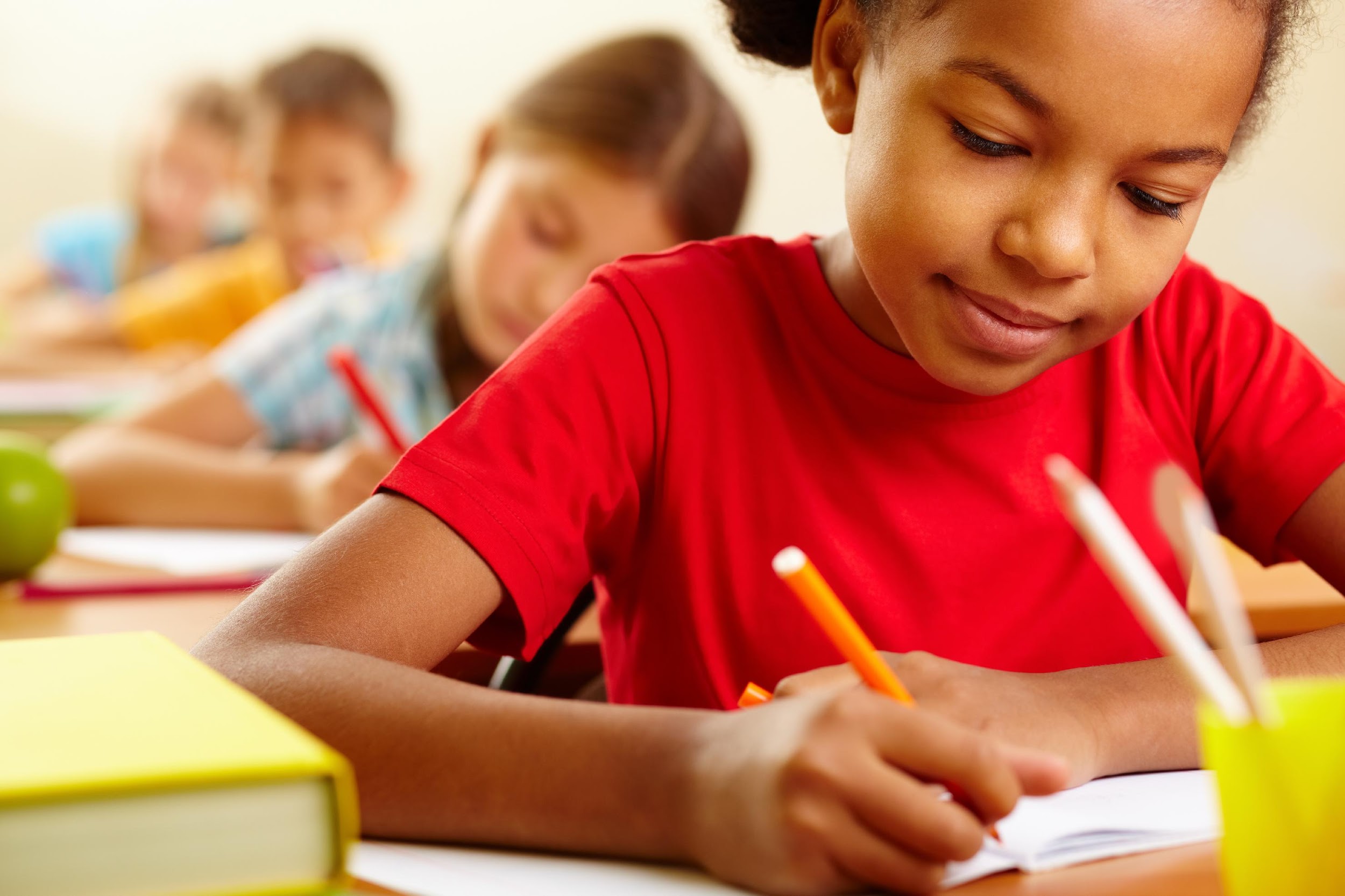 College- and career-ready instruction is for ALL students.But that doesn’t mean students don’t need different supports.
What do the Shifts mean for ELLs?
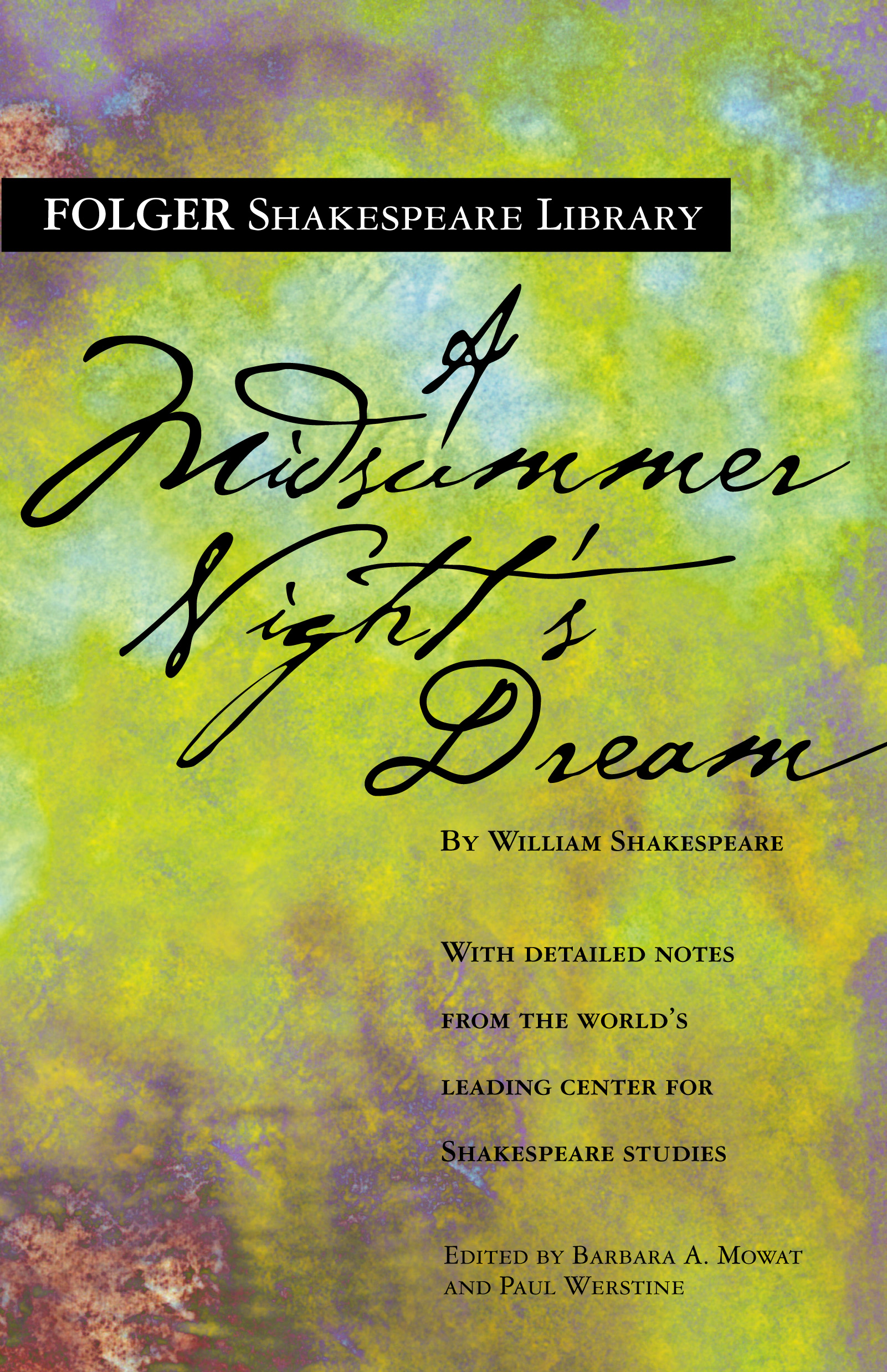 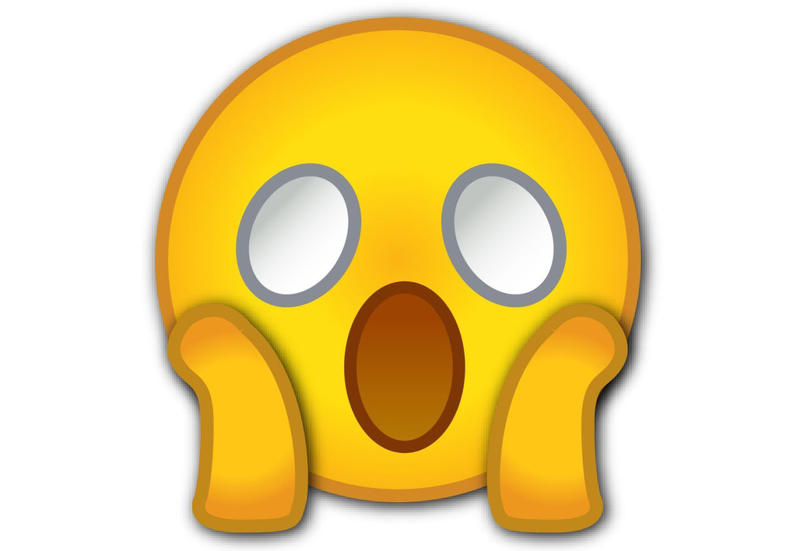 Accessing complex text  

Reading, writing, and speakinggrounded in text evidence

Increased emphasis on knowledge-building and nonfiction
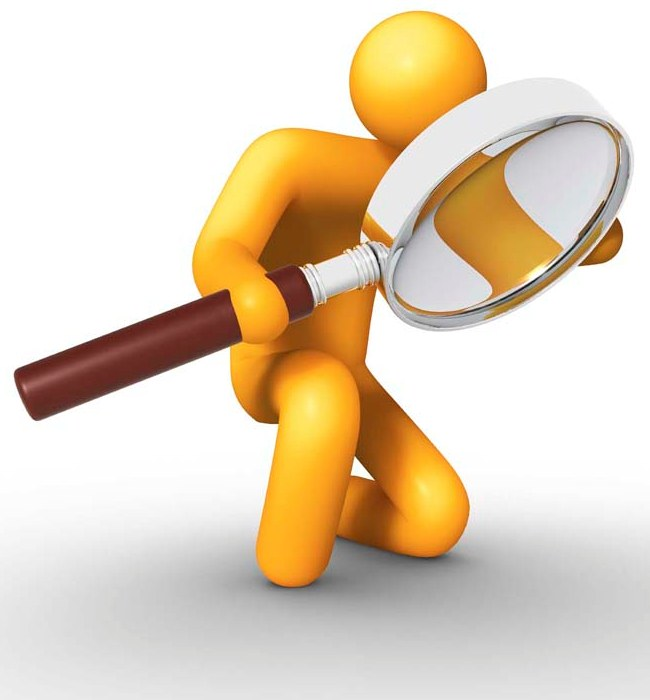 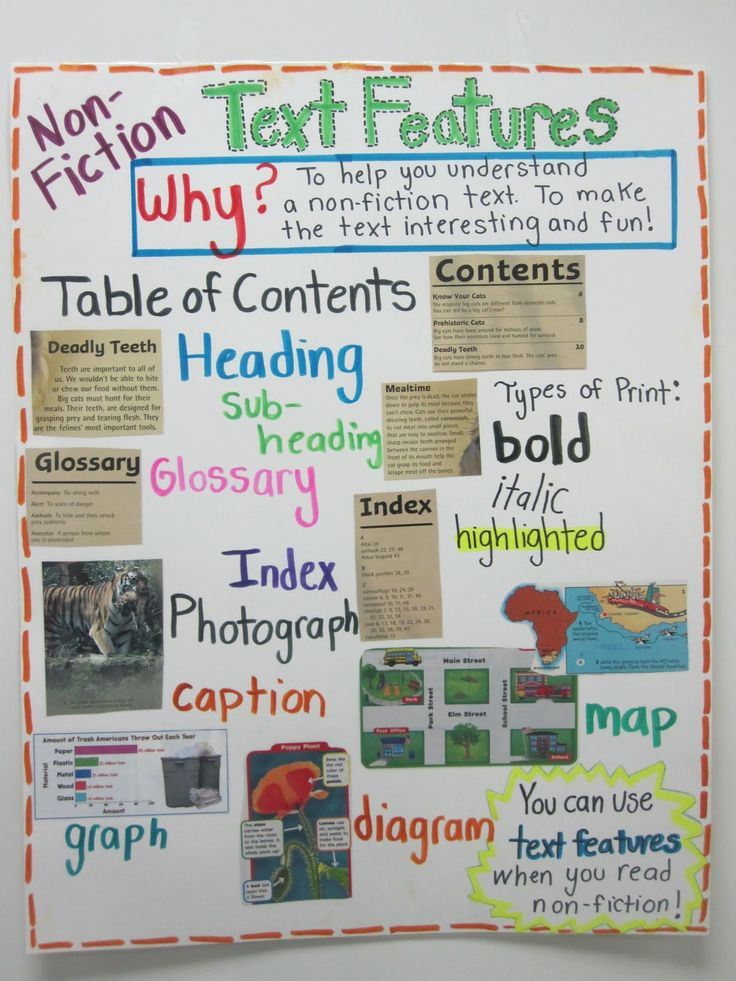 What do the Shifts mean for ELLs?
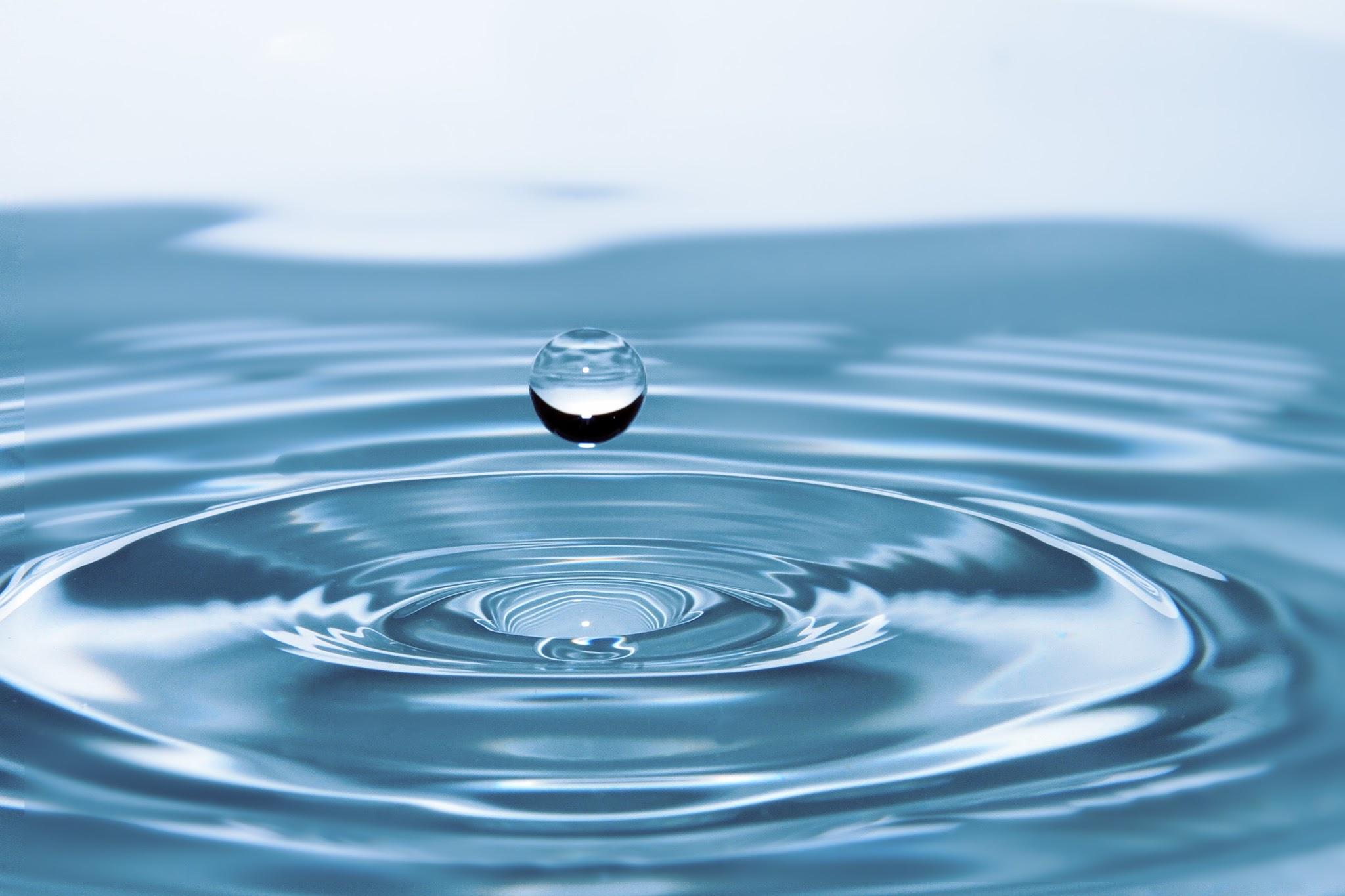 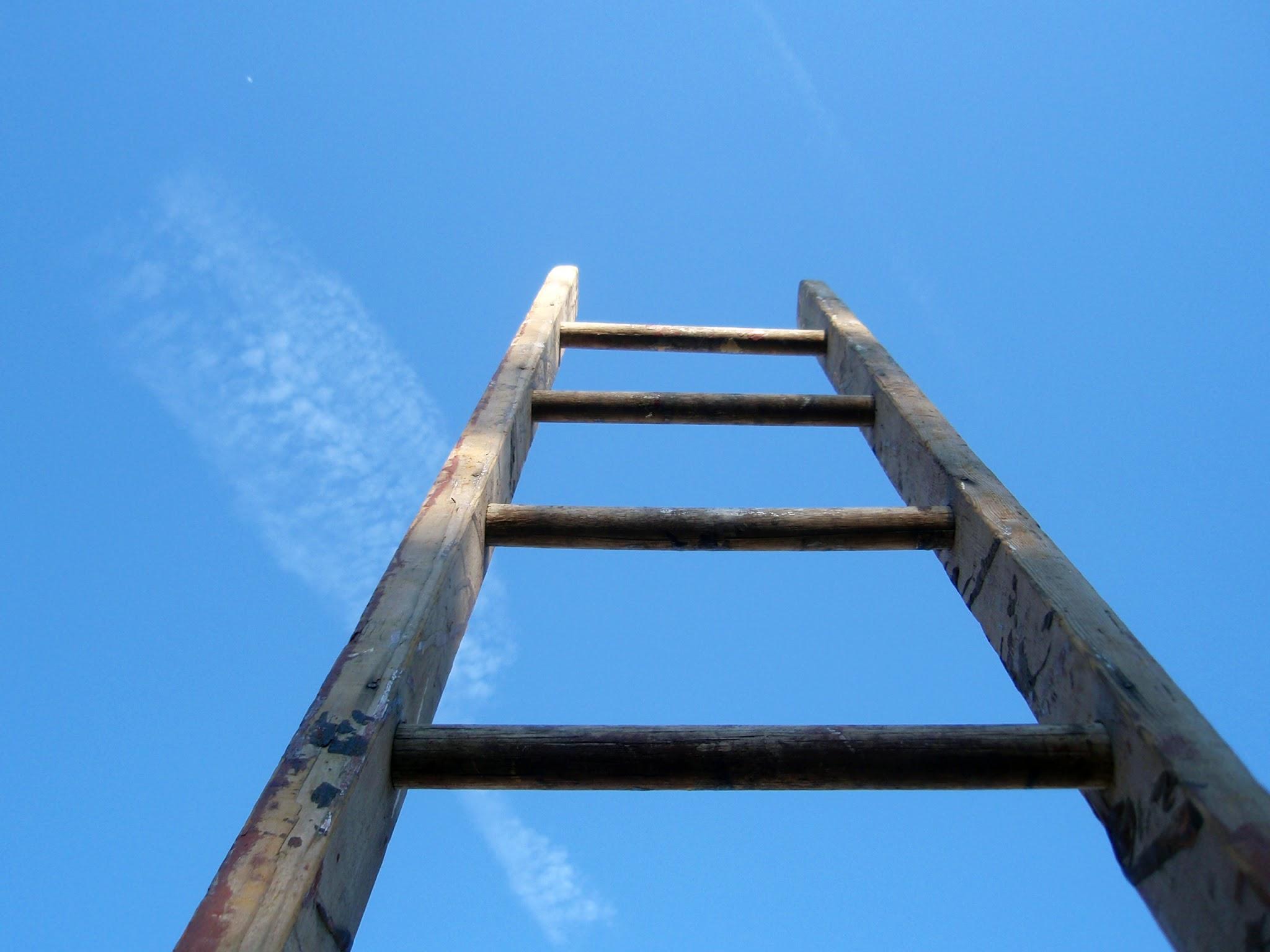 Poll: 
What has been your biggest hurdle to supporting your English Language Learners?
Teacher Surveys
Support needs
Design preferences
Literature review -- Summer 2017
Conversations with ELL experts and partners
How we built our knowledge
Outcomes of Our Work
Adaptations to our resource collections
Annotated bibliography
Annotated exemplars illustrating our principles
New guidance documents
Curation of more CCR-aligned ELL resources. Watch our communications!
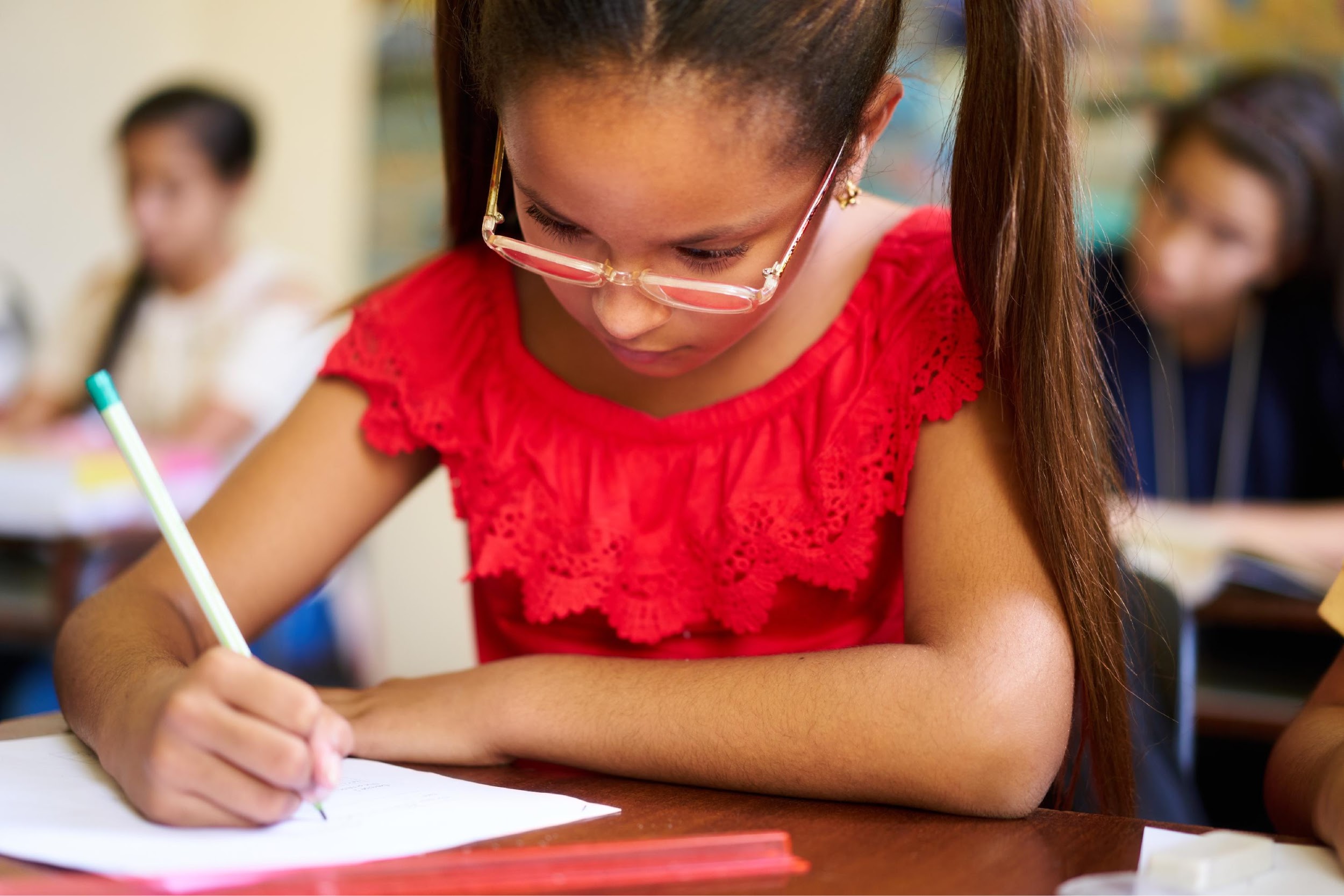 Goals
Give ELLs access to grade-level, CCR-aligned content
Create adaptations that could realistically be used within a whole-class setting. Minimize “extra,” “ELL-only” activities
Remain true to the purpose of each resource. What is the intended usage?
Updated Tools and Resources
ELA: Academic Word Finder
ELA: Basal Alignment Project and Anthology Alignment Project 
ELA: Close Reading Lessons
ELA: Decodable Reader Protocol
ELA: Fluency Packets
ELA: Mini-Assessments
ELA: Read Aloud Project Lessons
ELA: Text Sets
Math Lessons
Math Mini-Assessments
Math Tasks
Items in green are updated and available to look at today!
Our Adaptation Model -- Example
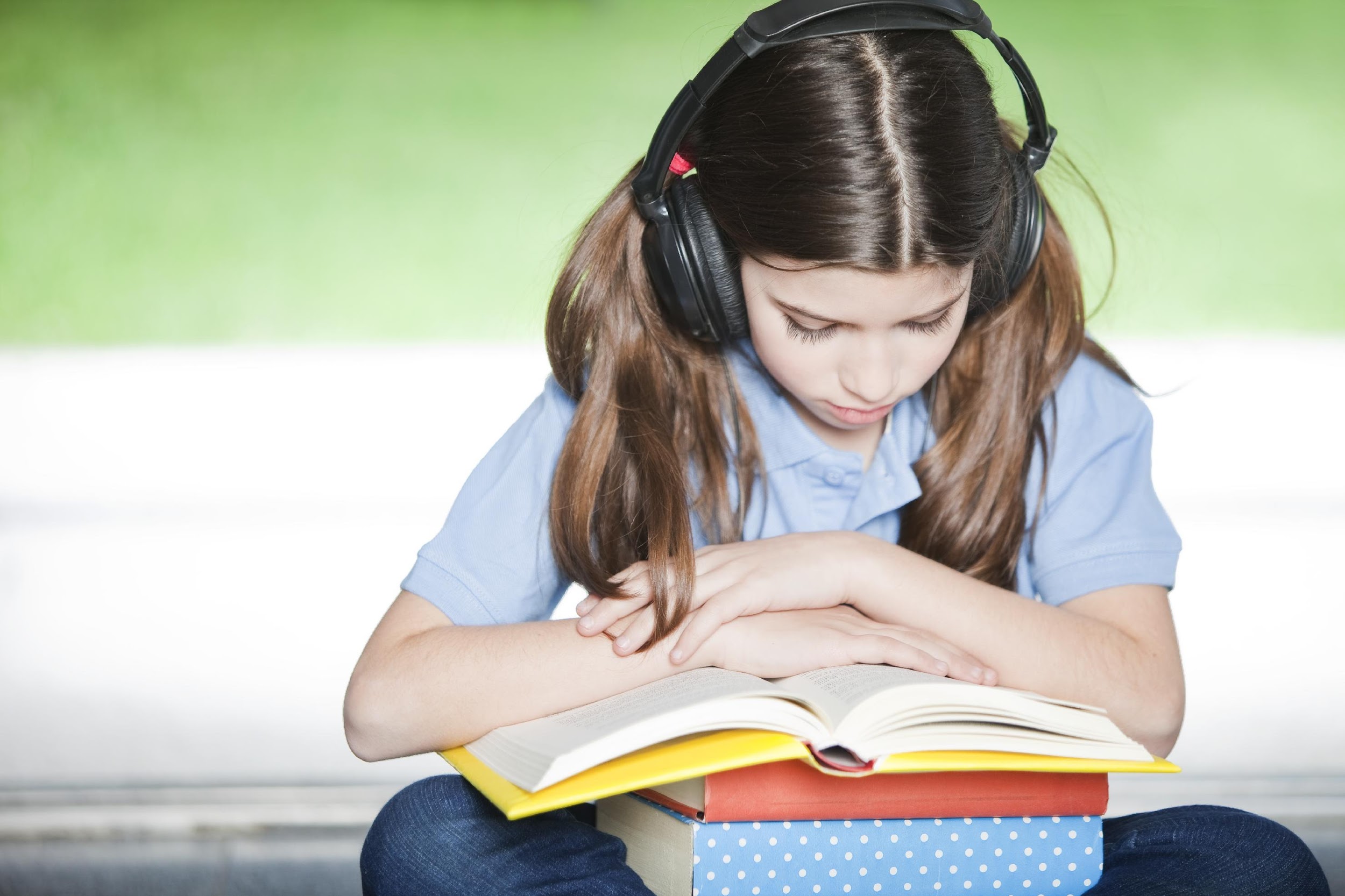 Principle 1: Provide English Language Learners with regular opportunities to negotiate meaning from grade-level complex texts, share their analyses, and argue from evidence. Integrate into instruction, features that support English Language Learners to make the content comprehensible.
Supporting Action 1D. Engage in a read-aloud of the text, perform choral reading, and/or utilize recordings of the text, before having students work with the text alone or in groups. Read-alouds can also be used to reinforce understanding and support fluency at subsequent points in working with a text.
Adaptation: Provide audio recordings of all passages within our Fluency Packets
Section 2: Exploring some of the new adaptations
Fluency Packets
Grade bands: 2-3, 4-5, 6-8, 9-10.
40 passages in each
Designed to support additional fluency practice
Regular fluency practice is essential for helping ELLs improve their overall literacy skills—allows them practice with decoding, pronunciation, word identification, and prosody.
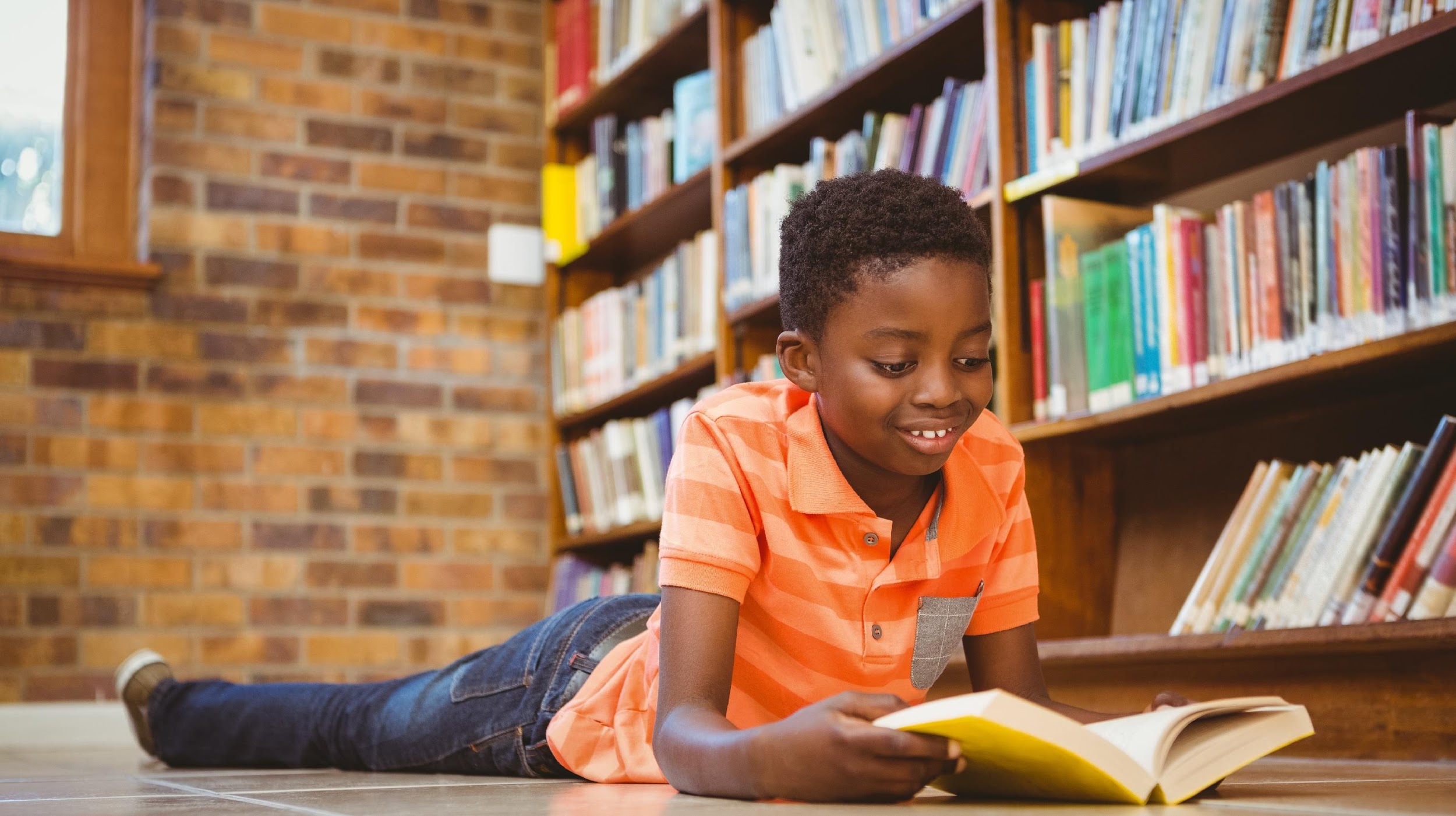 Audio recordings available
Student-friendly definitions
Space for notes and annotations
Juicy sentence call-outs
Line numbers
Additional support throughout the fluency protocol—when and where to add extra scaffolding. (from Fluency Packets)
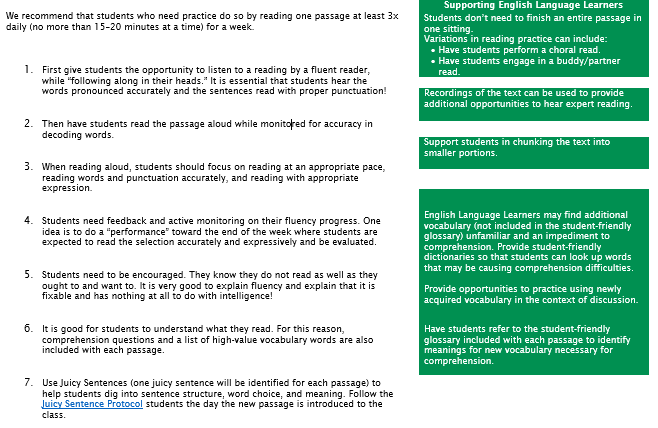 Read Aloud Project
Week-long units for K-2, centered around a high-quality read aloud book 
Lessons emphasize text-dependent questions, improved speaking, listening and writing tasks, and a focus on academic vocabulary
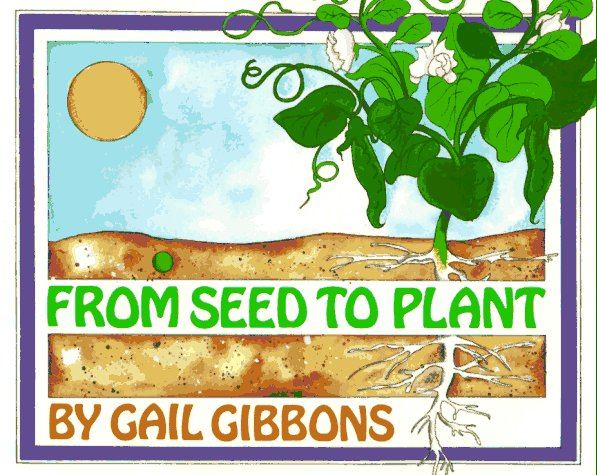 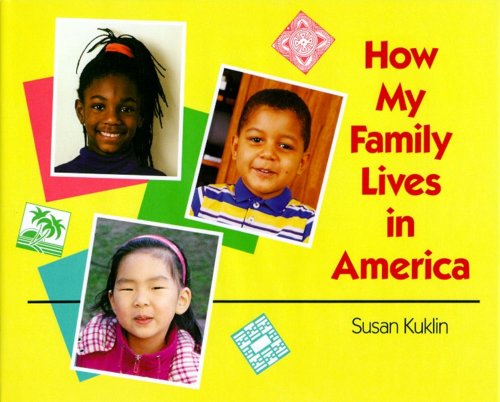 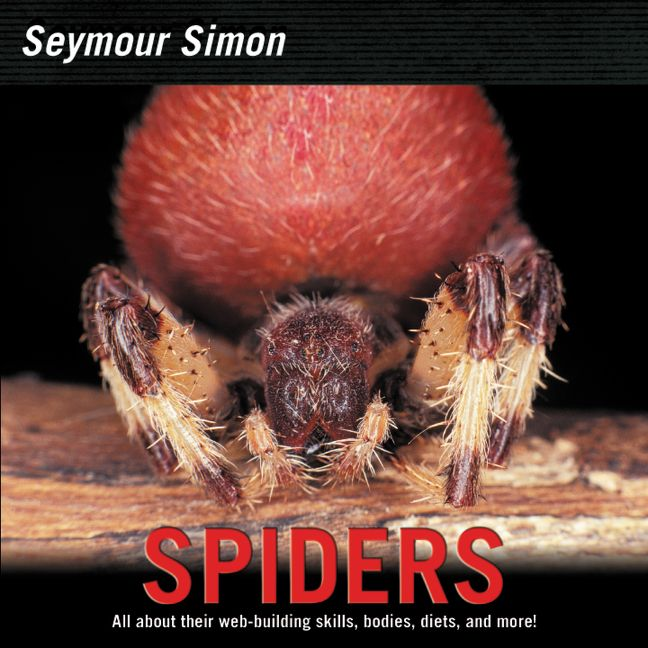 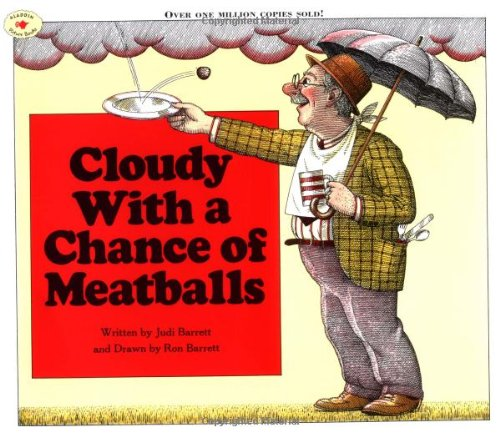 Read Aloud Project Adaptations
Engage students in reading auxiliary texts and resources (illustrations, photographs, video clips) on the topic.
Engage in varied rereadings of the text, both for different purposes and in different manners.
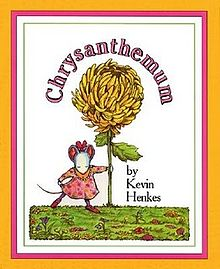 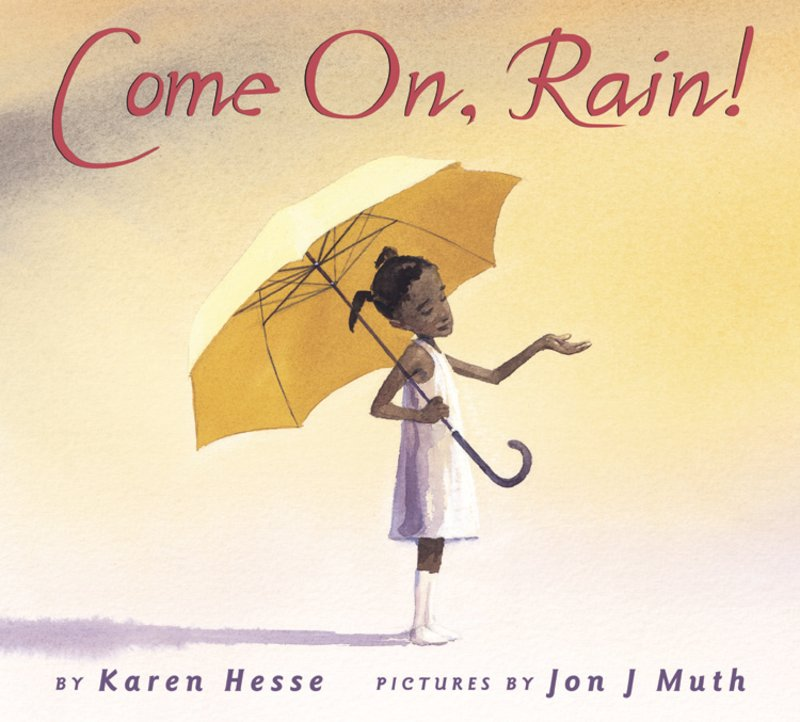 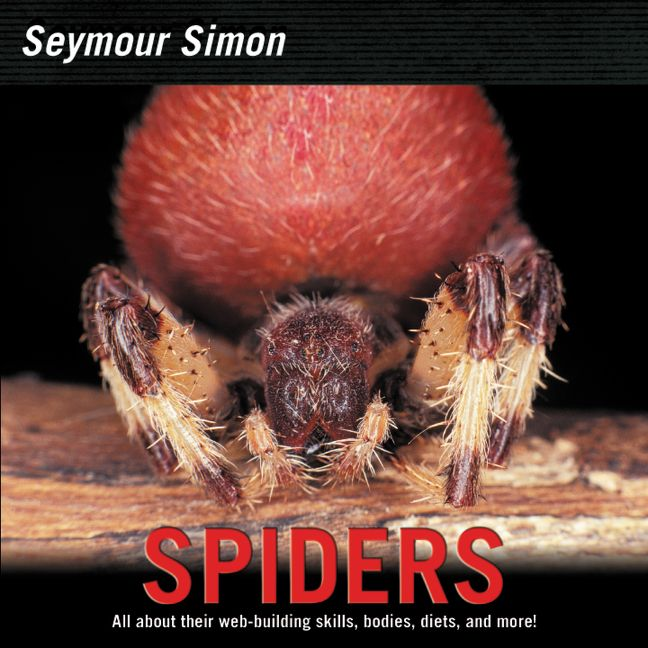 Read Aloud Project Adaptations
Explicitly clarify and reinforce defini­tions of words using examples, non-examples, synonyms, antonyms, and concrete representations.
Provide opportunities to practice using newly acquired vocabulary in the context of their discussions and writing.
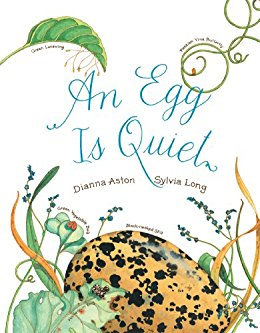 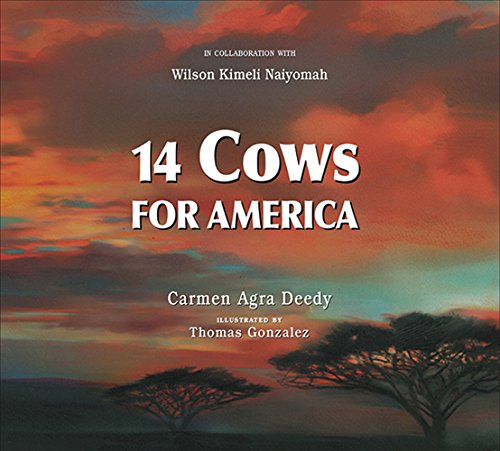 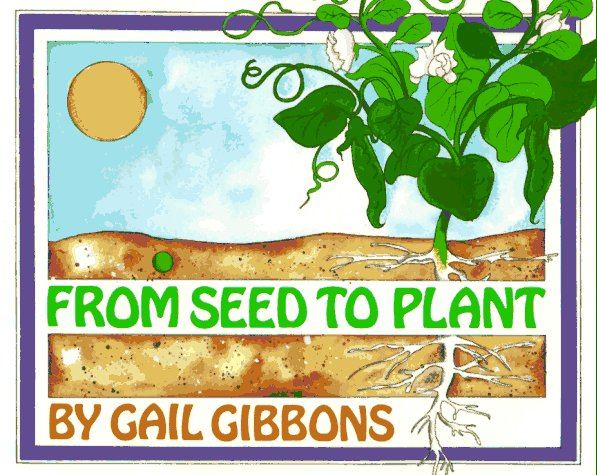 Read Aloud Project Adaptations
Provide graphic organizers (or other tools such as in-text highlighting and annotating) to help students capture and reflect on new knowledge.
Give students meaningful ideas to write about the text or topic.
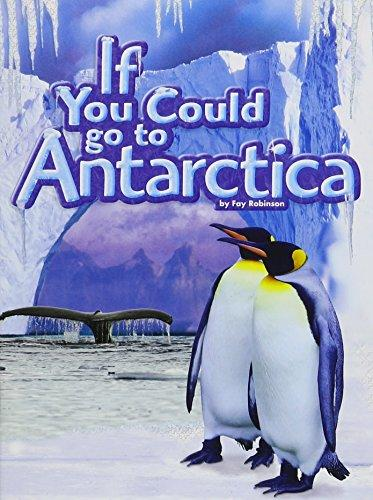 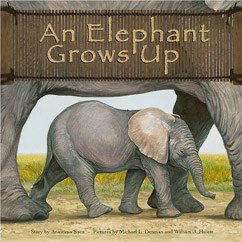 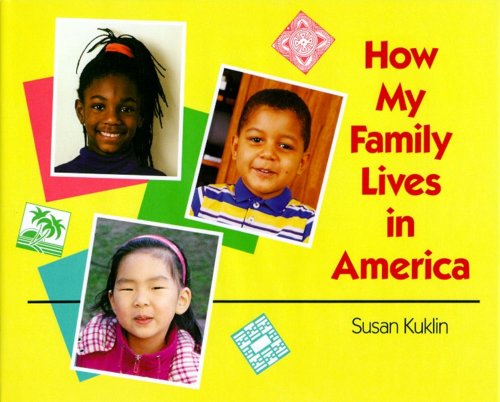 Poll: 
Which one of these adaptations do you think you could add to your literacy instruction tomorrow?
Math Tasks
K-12
Math tasks aligned to college- and career ready standards.
For immediate classroom use or for professional learning discussion
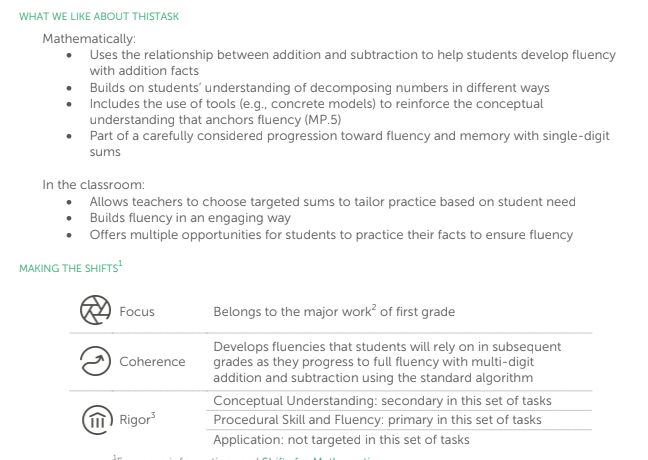 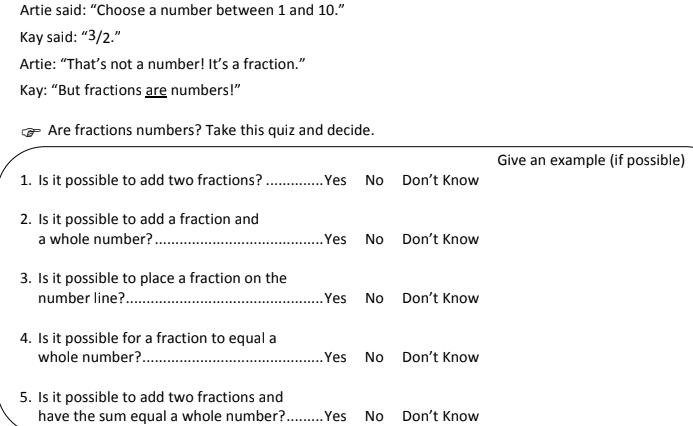 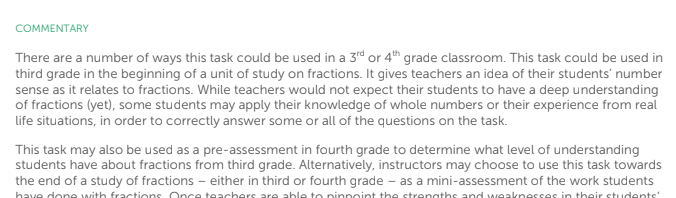 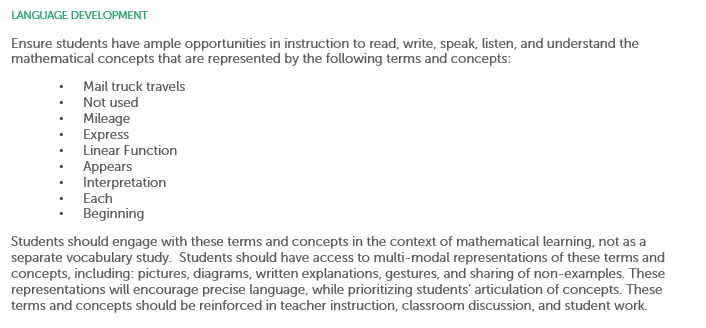 Key Vocabulary
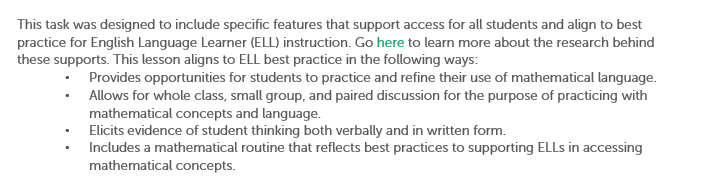 Features good for ELLs
Narrative focused on one character
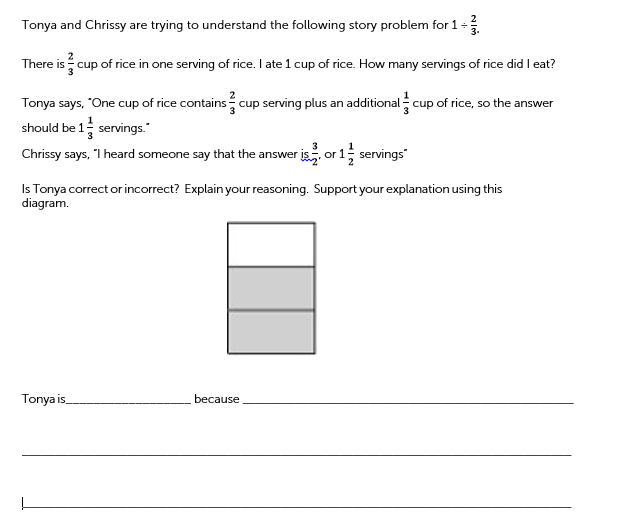 Clarified wording
Allows for mathematical routine: Decide and Defend
Sentence frame
Mathematical Language Routines
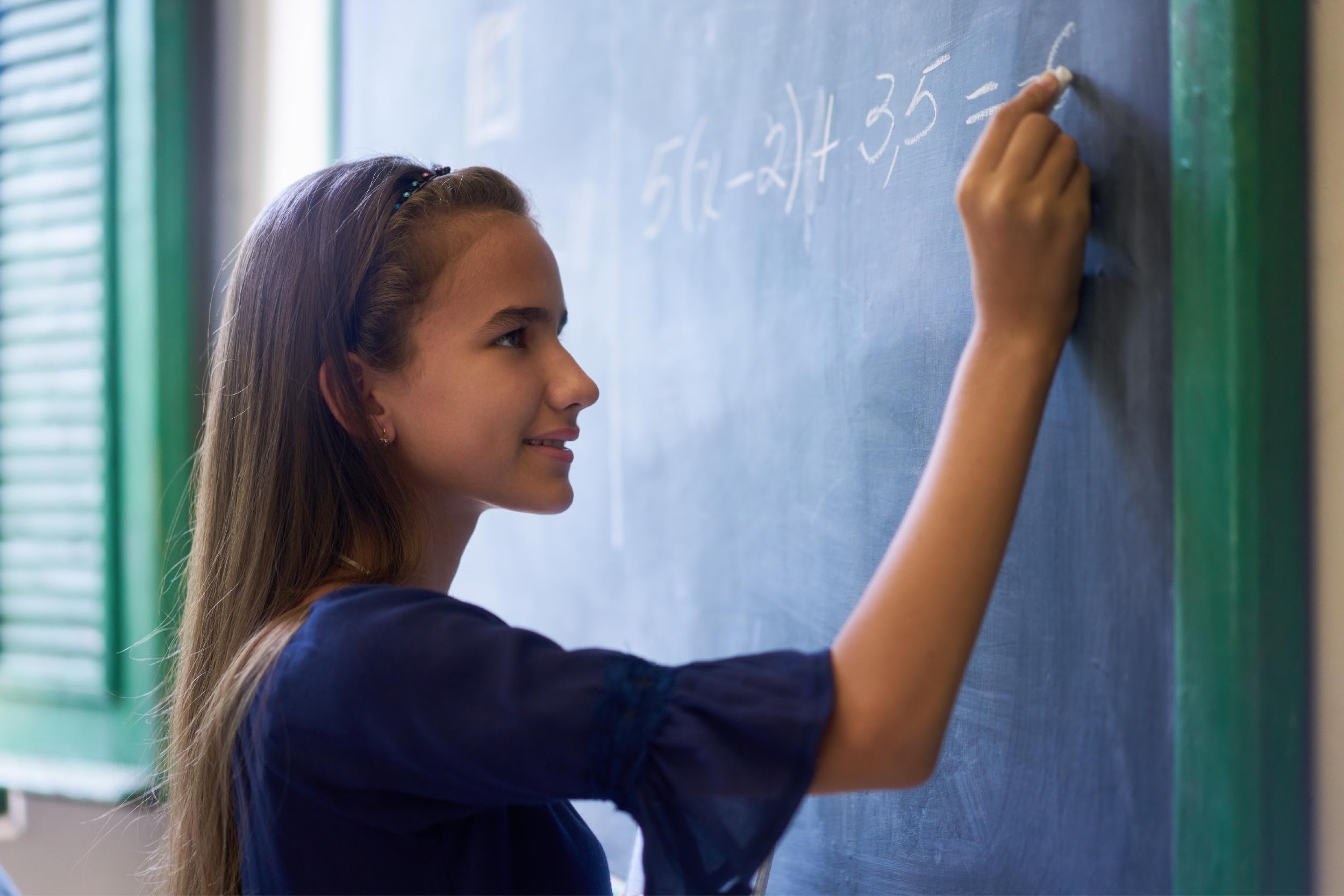 “A 'math language routine' refers to a structured but adaptable format for amplifying, assessing, and developing students' language. The routines emphasize the use of language that is meaningful and purposeful, not inauthentic or simply answer-based.”

-- Principles for the Design of Mathematics Curricula: Promoting Language and Content Development (Stanford University)
Use of visuals
Multi-modal ways of considering a problem
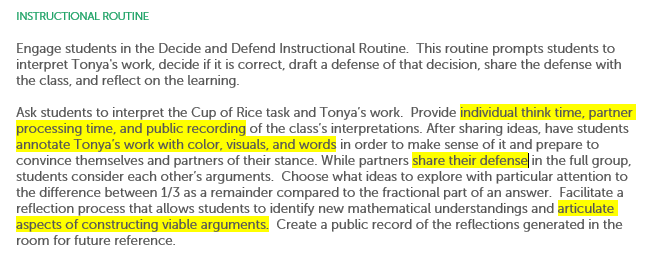 Opportunity to practice articulating mathematical concepts
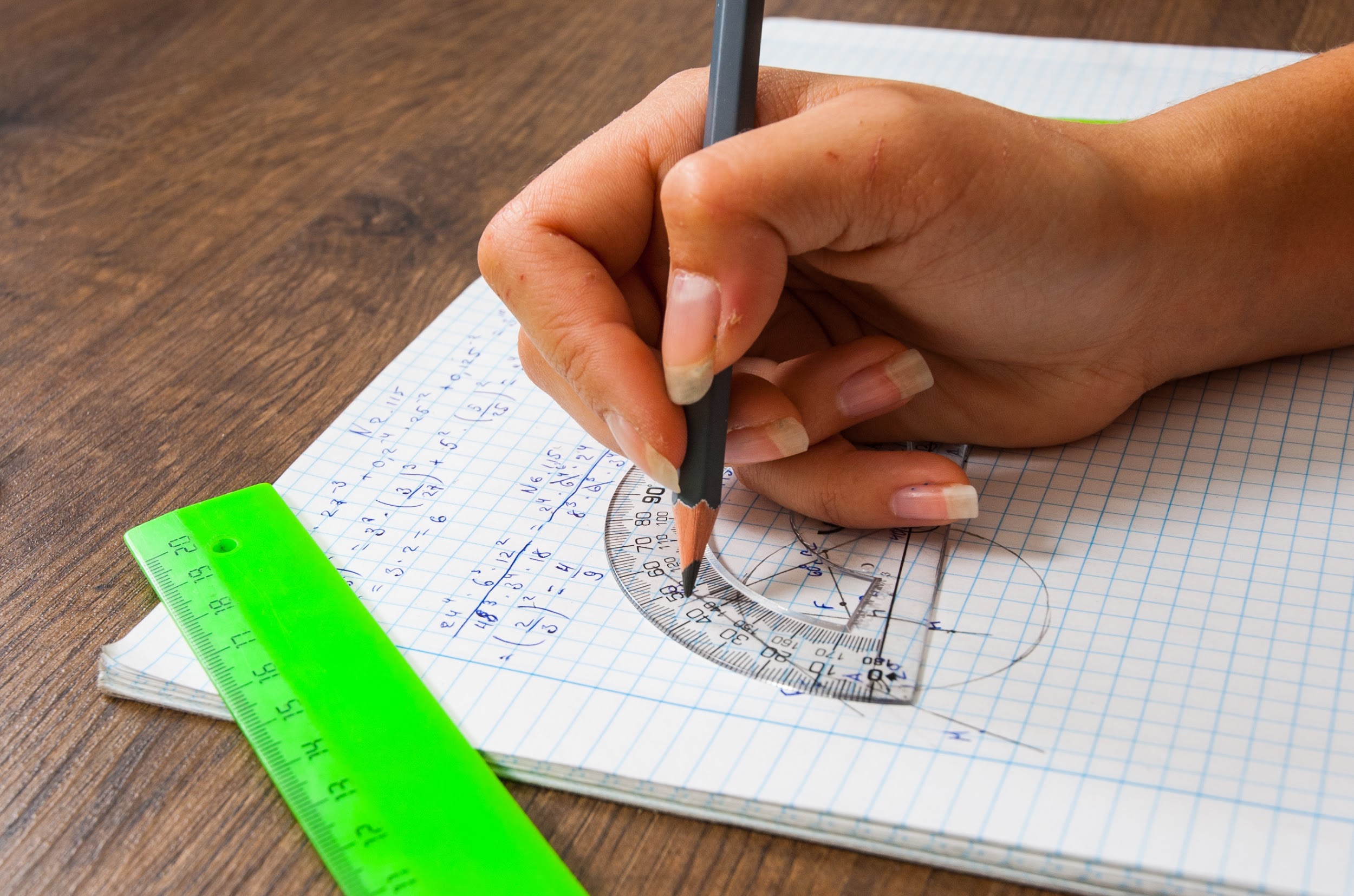 Math Mini-Assessments
Grades 2-12
Mini-assessments that reflect the demands of college- and career-ready standards for mathematics
Can be completed in one period
Answer key
For immediate classroom use or professional learning
Adaptations to math mini-assessments
Highlighting math terminology
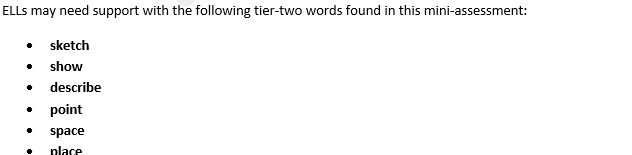 Highlighting tier 2 and additional vocabulary
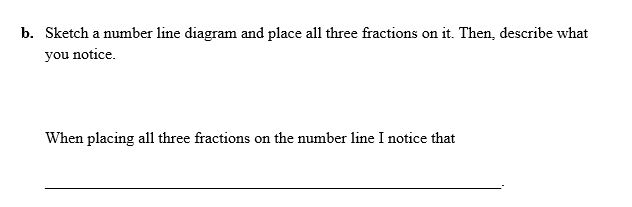 Sentence frames
Mini-assessments: Increasing clarity in math items
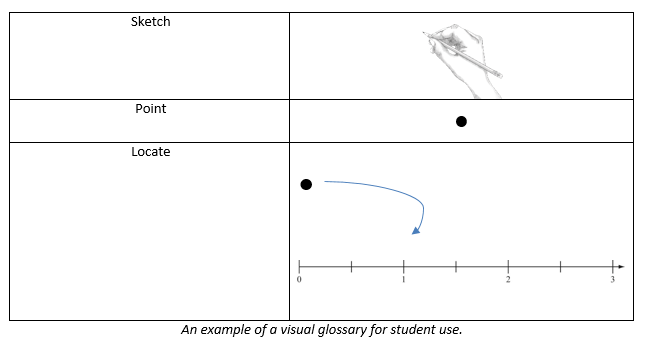 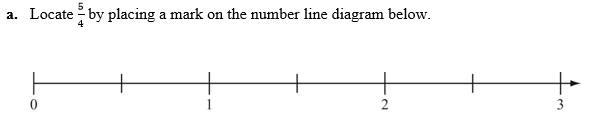 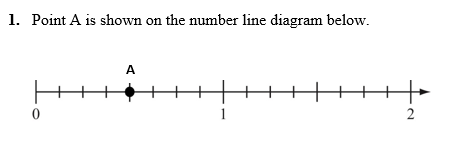 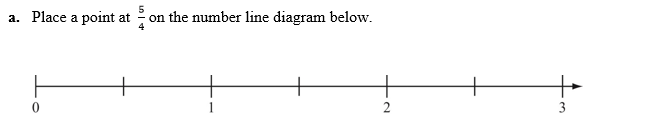 Which question would be clearer for ELLs? Why do you think so?
Please use the Questions tab on your control panel to respond.
Section 3: What additional resources are available to support ELLs?
Mathematical Instructional Routines-- Quick Reference Guide
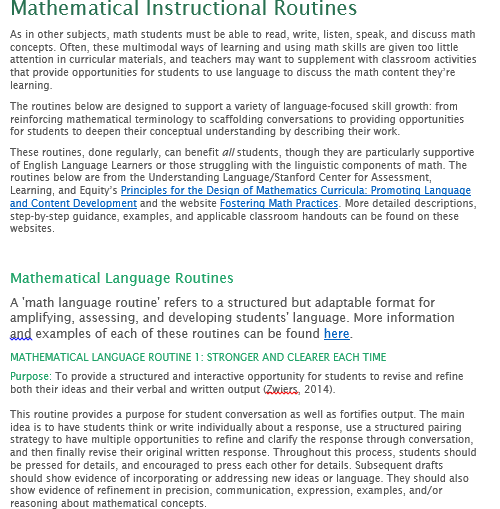 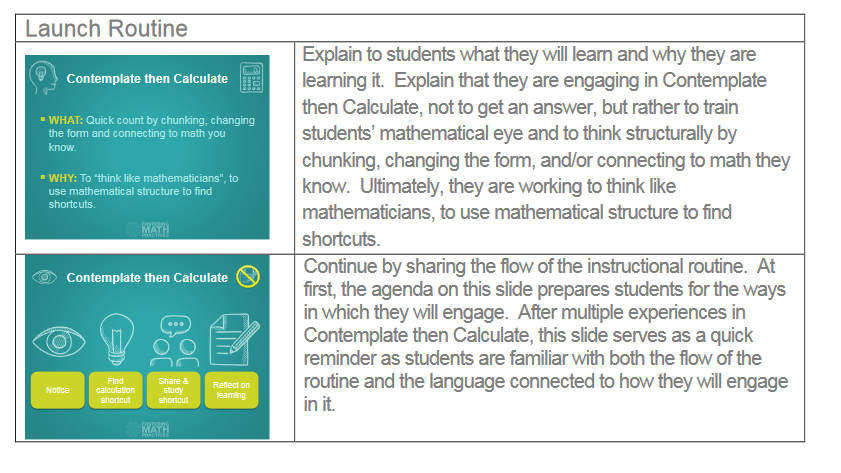 https://achievethecore.org/page/3164/mathematical-language-routines
Juicy Sentence Protocol
Juicy sentences are rich in: 

Meaning
Vocabulary
Grammar, punctuation, sentence structure

Critical to understanding the meaning of the text.
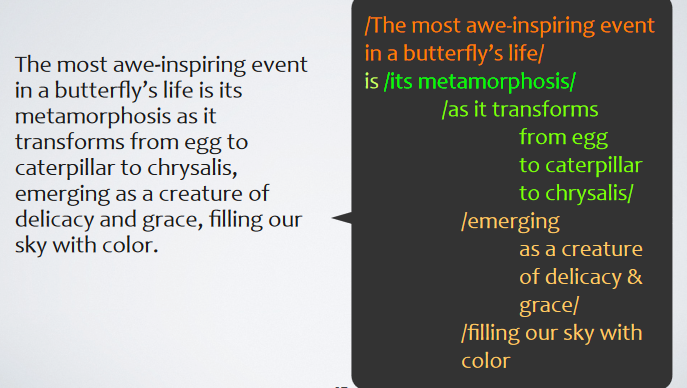 Protocol explains how to structure quick, learning-packed juicy sentence conversations.

https://achievethecore.org/page/3160/juicy-sentence-protocol
Which sentence would you choose?
Excerpt from: Students Vote: Students share their views on gun laws (Newsela 1040 Lexile)

Many Students Still Figuring Out How They Feel
“Kids are in analysis, figuring-out-how-I-feel mode right now, not so much in I've-drawn-a-final-conclusion mode,” said Alysia Sharief. She teaches 10th grade at Watsonville High in Watsonville, California.

Newsela organized the “Students Vote” poll on gun control and school safety to measure students’ current views on gun law proposals. These views may shape decisions to participate in a protest or contact an elected official. For some students approaching voting age, the views might reflect how they will vote in elections.
Polling was open to all high school students who use Newsela. Students in all 50 states participated, as did many students from international schools. The participants represent more than 3,000 schools.
Kids And Adults Agree
The poll results reveal a majority of students support stricter gun control laws in the U.S. Sixty-seven percent of participating students either agreed or strongly agreed that gun laws in the U.S. should be stricter. Sixty-eight percent of students either agreed or strongly agreed that the minimum age to buy an assault weapon should be raised to 21. Even in rural schools, a majority of students support stricter gun control. 

Please use the Questions tab on your control panel to respond.
Academic Word Finder Vocabulary Guidance for ELLs
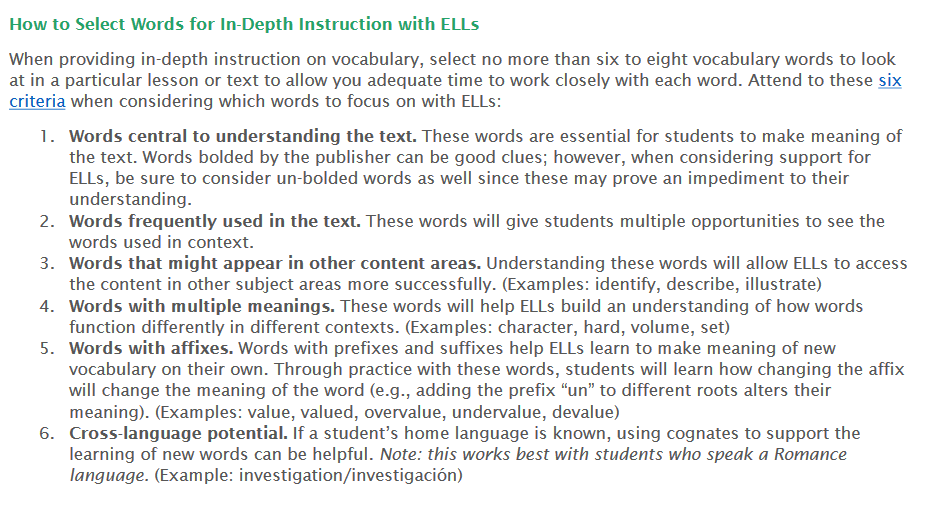 Additional Guidance: Writing and Discussion Supports
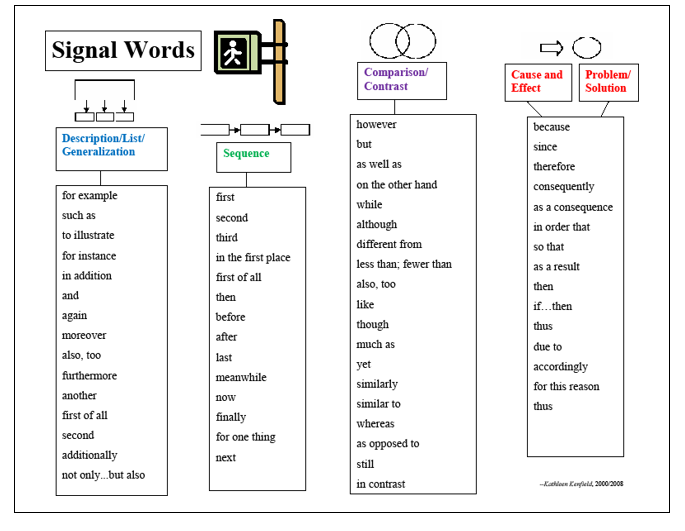 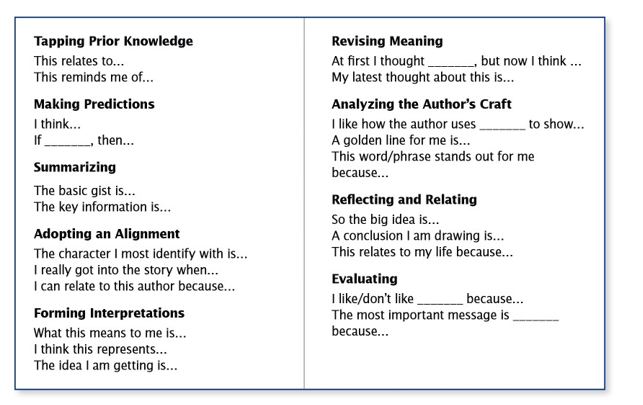 https://achievethecore.org/page/3159/ell-supports-for-writing-and-discussion
Questions for our Guests?
Join our network!
www.achievethecore.org/ca-signup
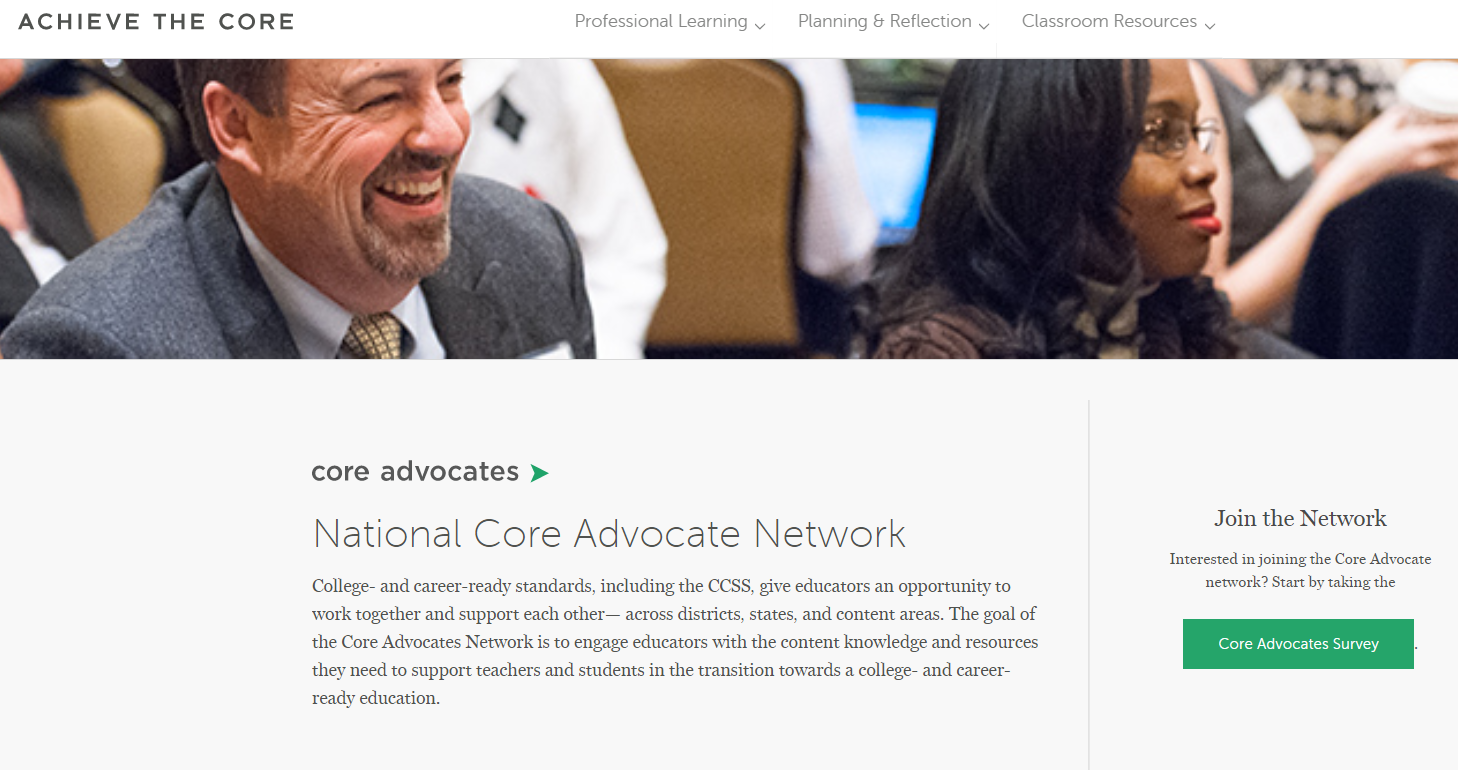 Tell us about your efforts
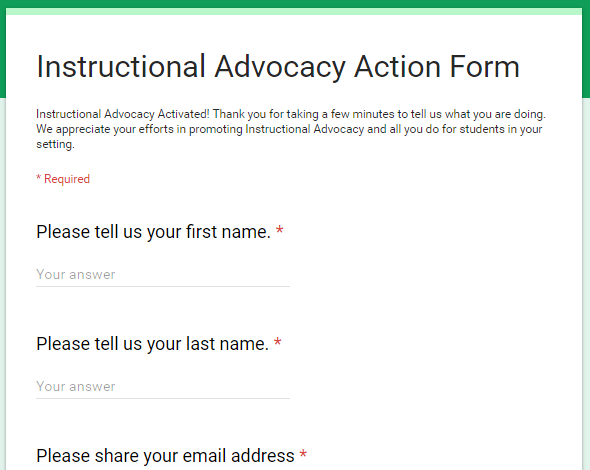 www.achievethecore.org/educators-taking-action
Please join us again next month!
Next month’s webinar: Assessing Literacy: A Model for using Achieve the Core’s ELA mini-Assessments

Wednesday, May 2,  7:00 - 8:00 p.m. ET

Register Here:  https://attendee.gotowebinar.com/register/7016175395099830275
Thank You!